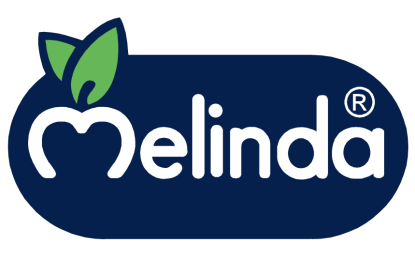 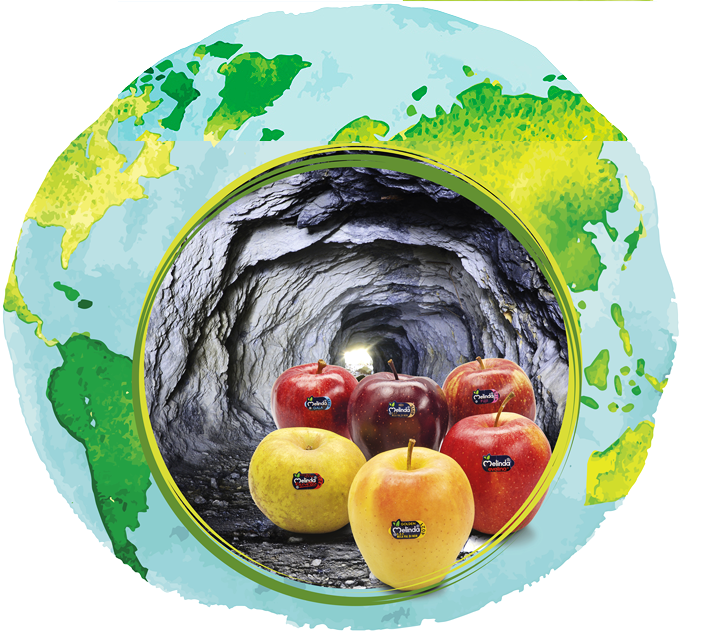 Le Celle Ipogee 
di Melinda
UN PROGETTO 
UNICO AL MONDO
Unico caso al mondo di conservazione di mele fresche in atmosfera controllata, all’interno di gallerie scavate nel cuore della roccia.
Reparto lavorazione Melinda
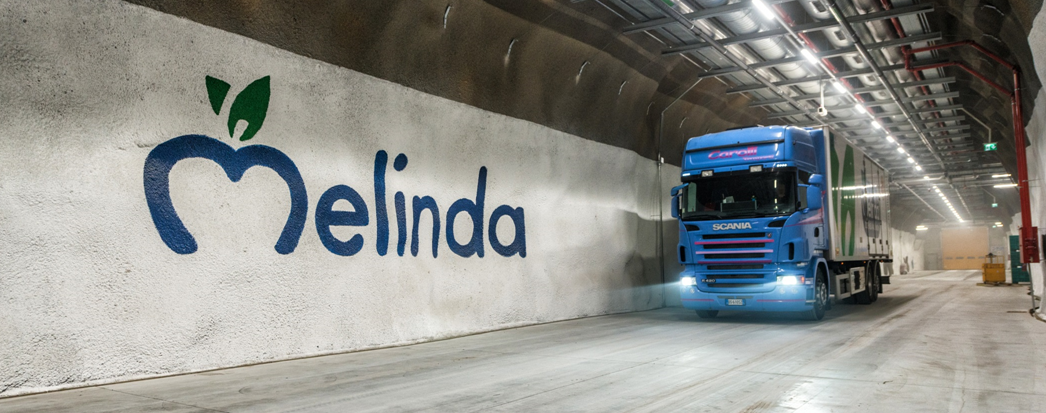 Capacità frigoconservazione cooperative Melinda 2016-17
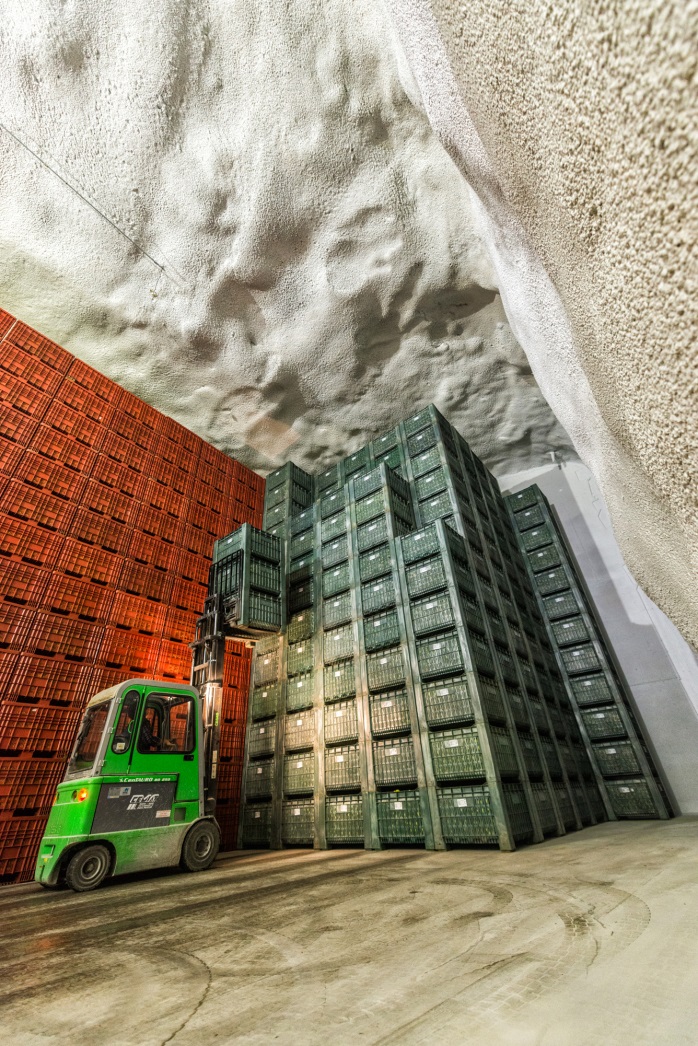 Celle ipogee : un progetto che viene da lontano
a) il percorso degli aspetti  legislativi
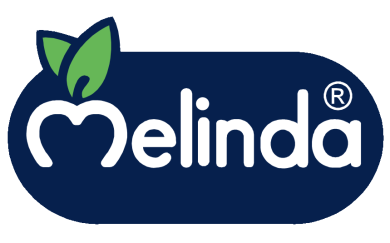 b) il percorso degli aspetti tecnologici
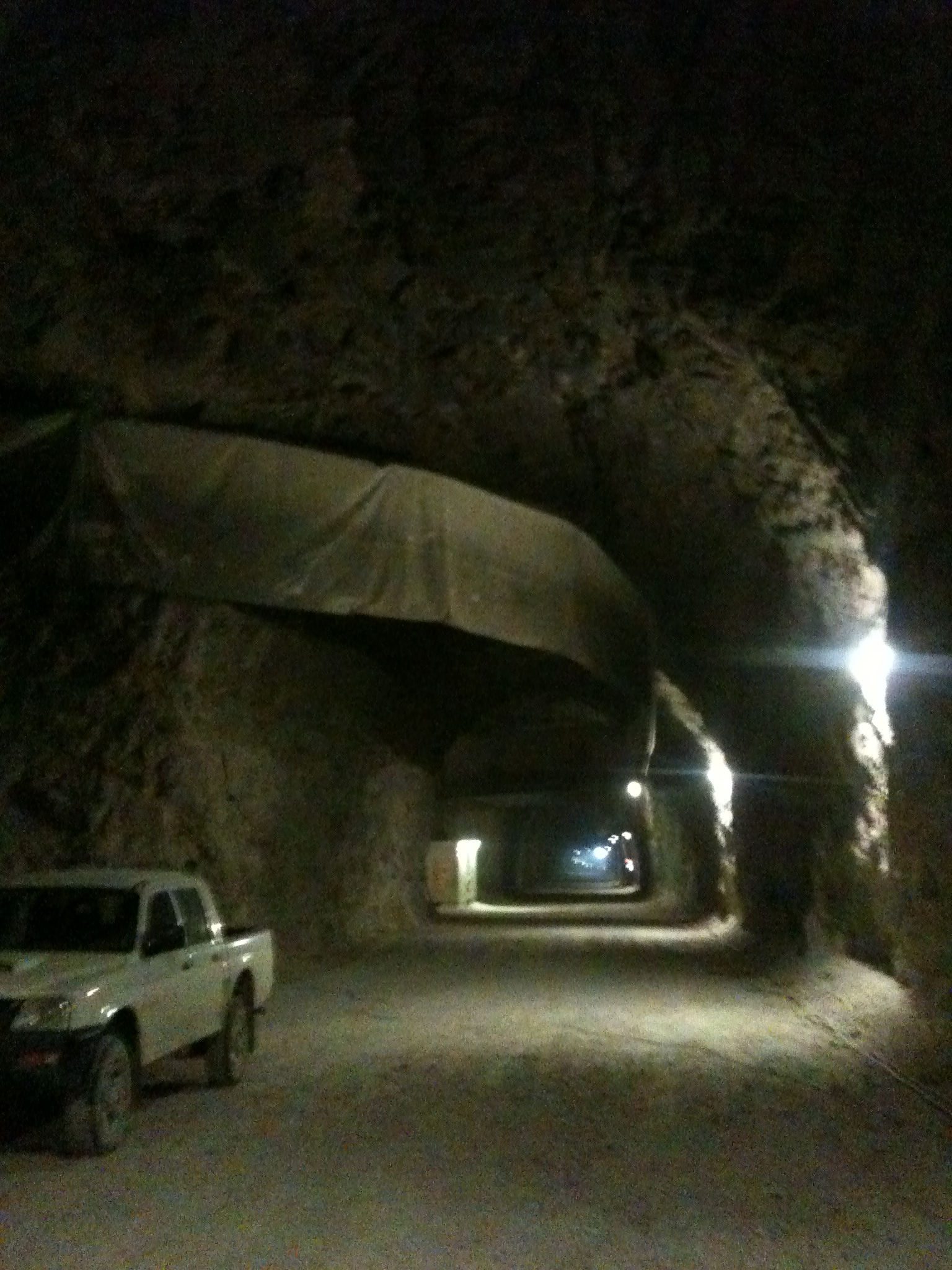 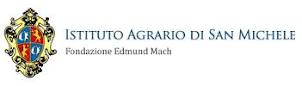 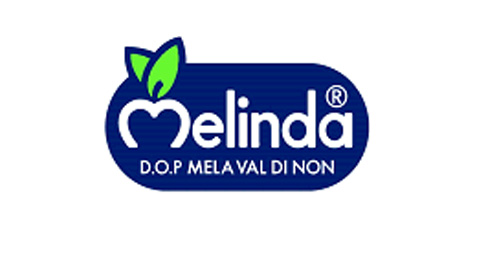 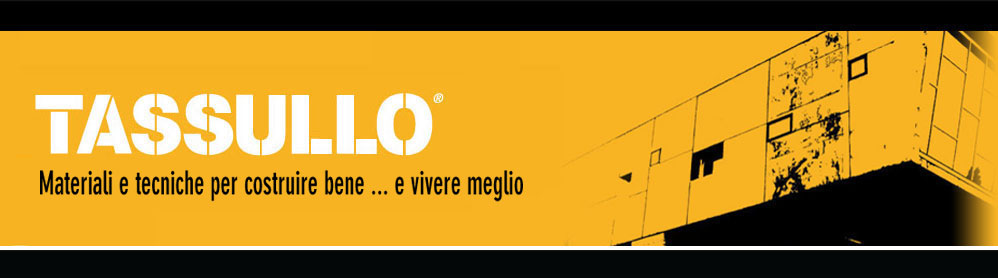 La Ditta Tassullo Materiali,(Stefano Od.) valuta e propone un riutilizzo dei vuoti di cava (celle frigo??) (2010/11)
Contatti tra  Tassullo Materiali, Melinda e FEM 2011
Seminario c/o FEM,16.11.2011: “La conservazione dei prodotti ortofrutticoli in ipogeo: tra storia ed innovazione per un modello di sviluppo sostenibile.”
Decisione di realizzare una cella Sperimentale in ipogeo presso la cava di Mollaro, da adibire a conservazione di mele per impostare una prova confronto: IPOGEO-FUORI TERRA (mancano a  livello mondiale  esperienze relative a  frutta fresca ed in Ac in ambiente sotterraneo 
Gli interrogativi sono molti a cui dare risposta
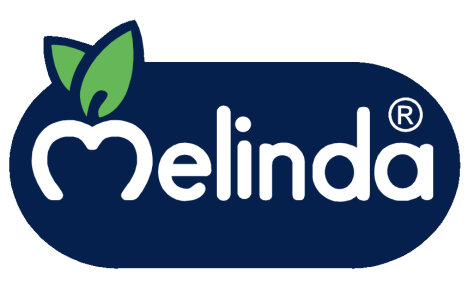 Temi della ricerca ipogea Melinda - F.e.m.- Università
è possibile frigoconservare mele in ambiente naturale sfruttando la reattività  termica della roccia?
è   possibile realizzare impianti ad atmosfera controllata  ed applicare tecniche di conservazione come l’U.l.o. o le atmosfere dinamiche in condizioni di non isolazione delle pareti?
si possono raggiungere gli obiettivi di risparmio energetico ipotizzati?
quali sono i fabbisogni idrici?
quale sarà il risultato in termini di qualità del prodotto conservato?
quali saranno i costi di gestione degli impianti?
come dovranno essere dimensionati gli impianti?
come si dovranno  gestire?
che tipo di impianti si dovrà realizzare?
c) Il percorso del progetto IPOGEO di Melinda
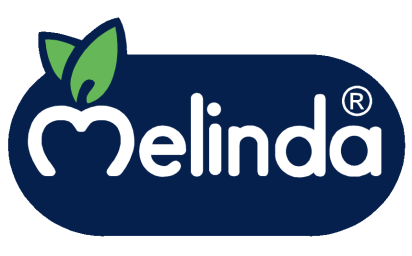 LE DIFFERENZE TRA MAGAZZINO EPIGEO ED IPOGEO
MAGAZZINO EPIGEO
MAGAZZINO IPOGEO
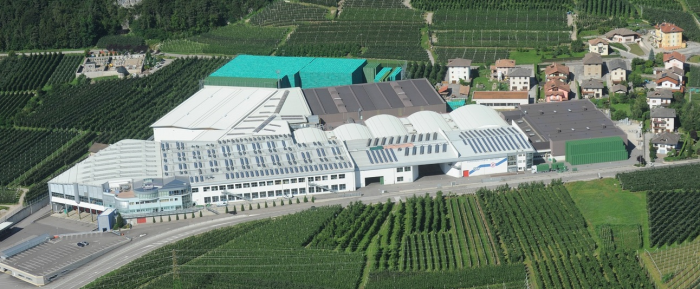 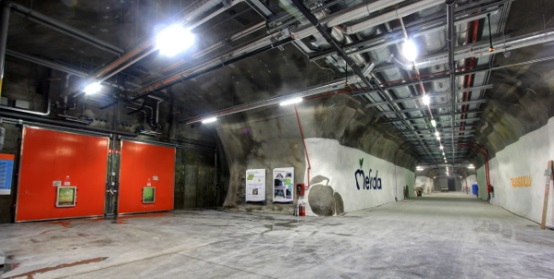 Consumo specifico isolante 1,9 mc/vagone
Consumo specifico isolante 0 mc/vagone
Consumo specifico territorio
 0,45 mq/t (Conservazione)
0,22 mq/t (Deposito bins)
Consumo specifico territorio
 0 mq/t (Conservazione)
0 mq/t (Deposito bins)
Consumo acqua per gruppi frigo
30.000 mc/anno
Consumo acqua per gruppi frigo
0 mc/anno
Il nuovo magazzino sotterraneo di Melinda riduce l’impronta ambientale del processo di frigoconservazione attraverso l’eliminazione degli isolanti artificiali e azzerando i consumi di acqua a scopo industriale di cui gli impianti frigo tradizionali necessitano. La realizzazione ha contribuito poi al rispetto del territorio e del paesaggio evitando la costruzione di nuovi volumi su oltre 25.000 metri quadrati di superficie che rimane a servizio dell’agricoltura 
e della comunità locale . Importanti sono poi i risparmi energetici .
Il progetto di Ricerca IPOGEO di Melinda
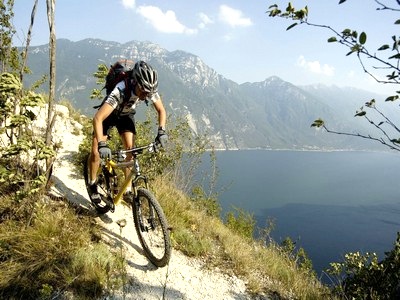 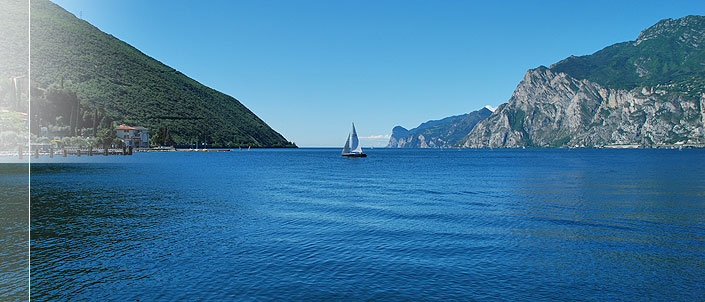 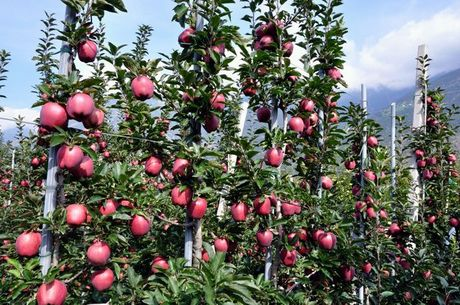 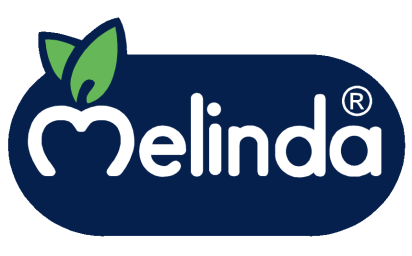 Il progetto di icerca IPOGEO  di Melinda
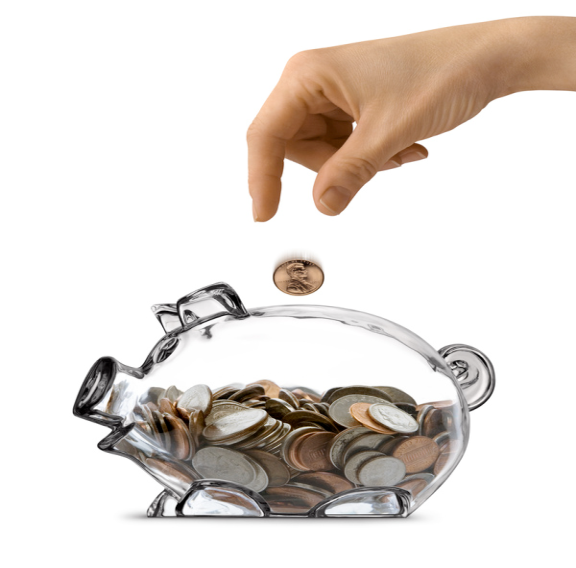 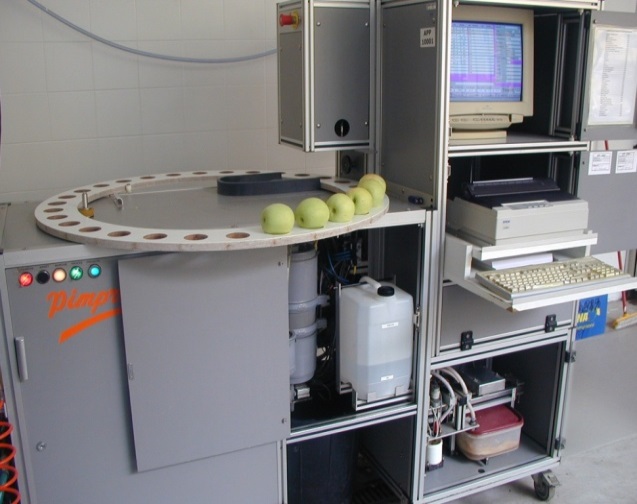 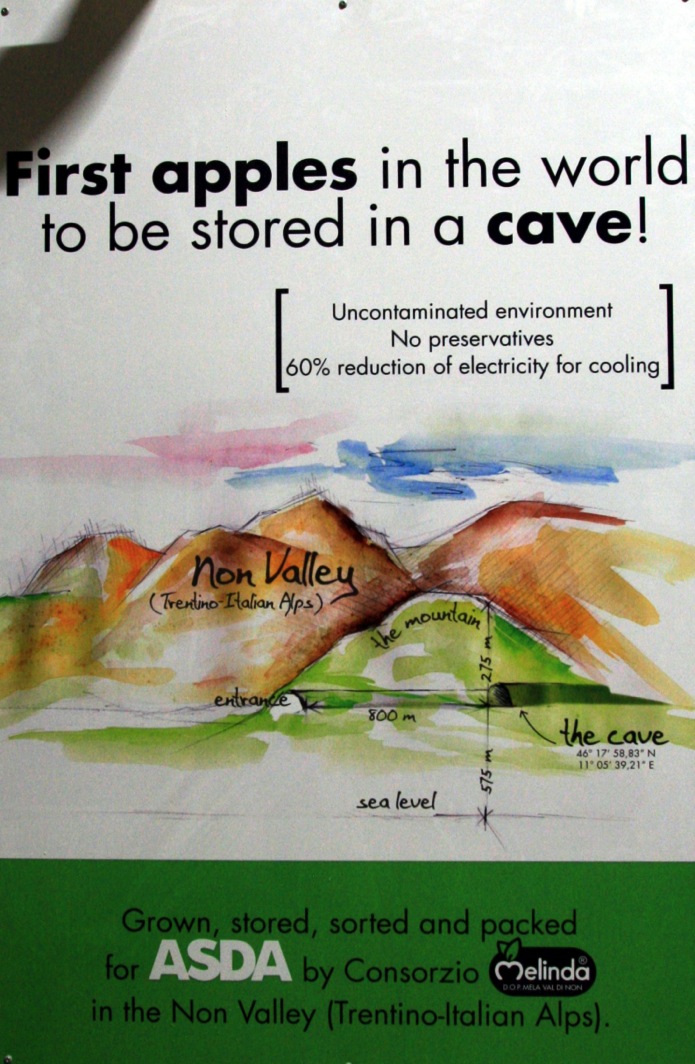 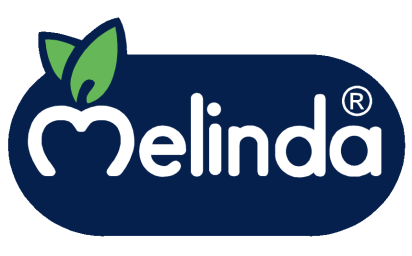 Il progetto  IPOGEO di Melinda
 
Cosa abbiamo fatto fino ad oggi? 1900 vagoni celle (2014-2016)
E cosa faremo   domani? 900 vagoni celle (2017)
Qual è la possibile evoluzione di medio termine? Ipotesi di acquisto accesso e galleria principale , sviluppo di un progetto di marketing territoriale (in ipotesi museo della sostenibilità )colllegamento con Mondomelinda e APT territoriale 
Quali sono i benefici attesi? Coinvolgimento del consumatore- turista in un momento di attenzione alle buone pratiche agricole e ai messaggi di qualità e sostenibilità del nostro prodotto-territorio. 
Altro ? Possibili ulteriori necessità frigoconservazione? meccanizzazione?
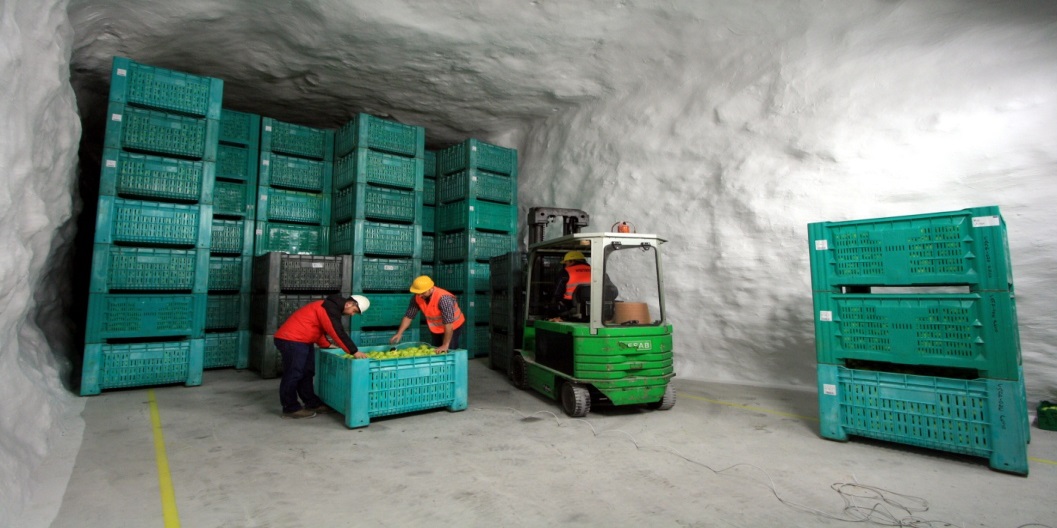 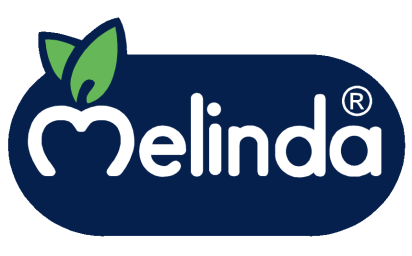 La proprietà del sito Ipogeo
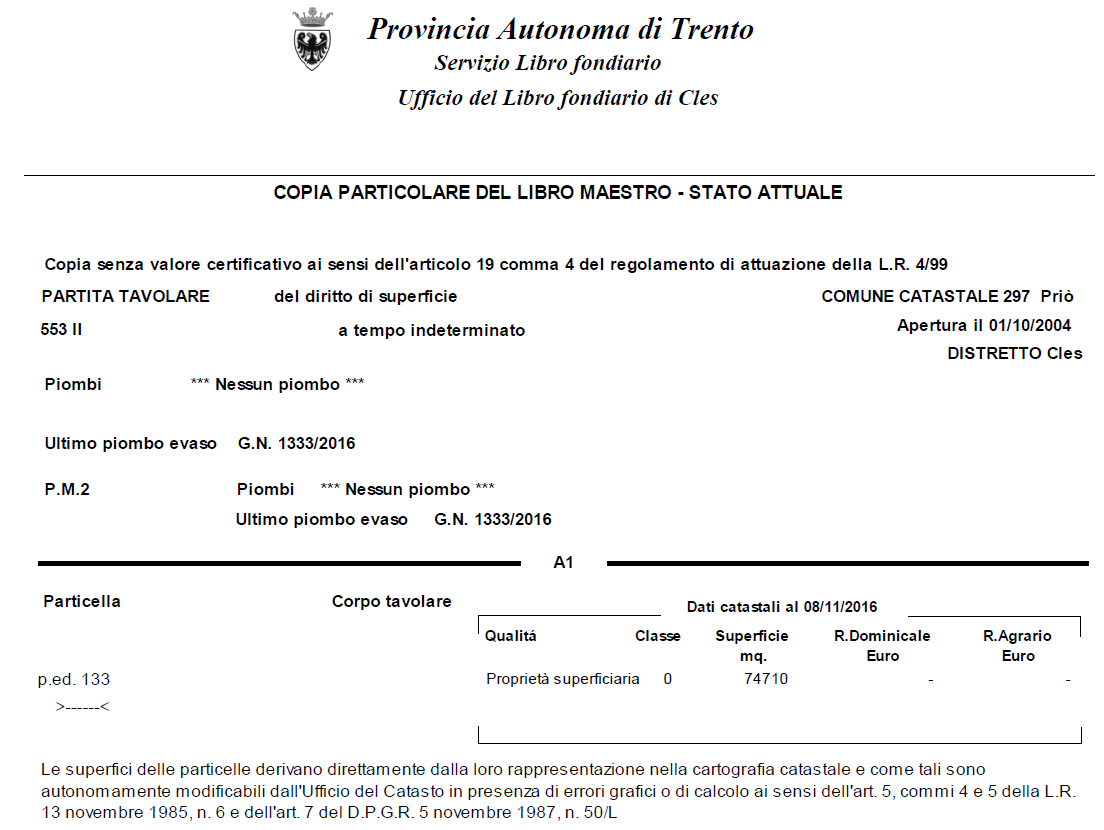 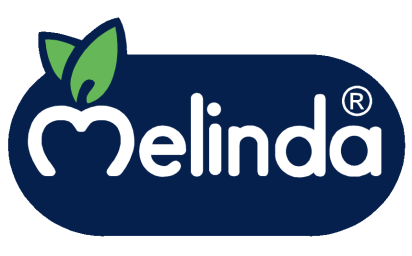 PREMI E RICONOSCIMENTI
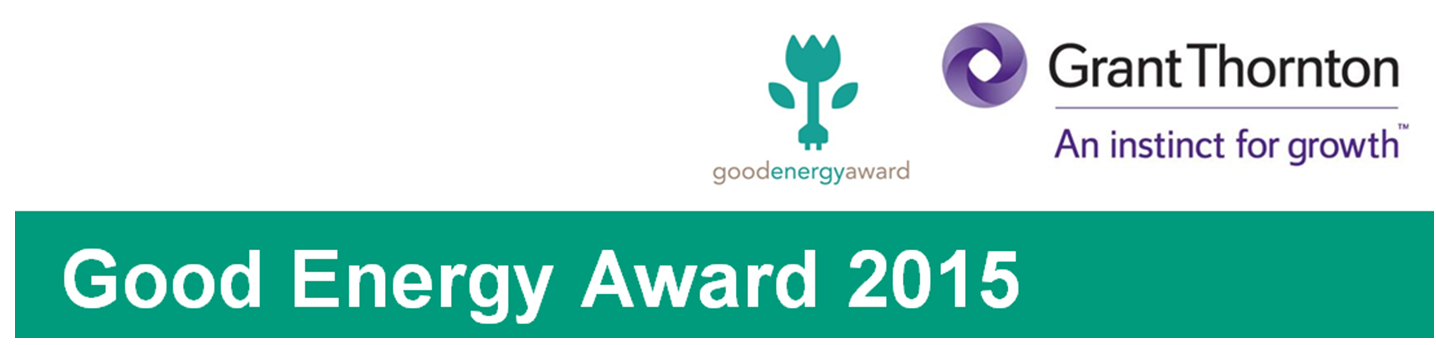 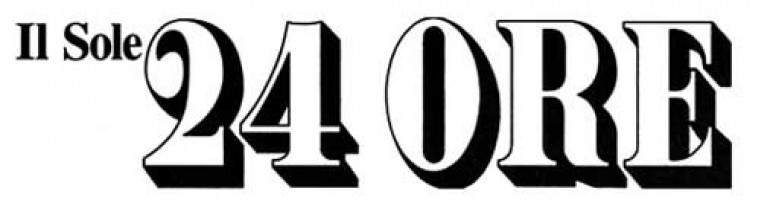 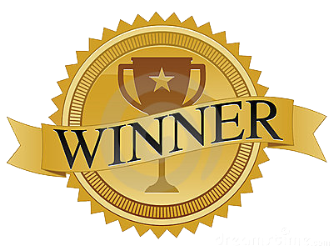 Il riconoscimento ideato da Bernoni Grant Thornton che premia le imprese italiane che maggiormente hanno investito in iniziative verso l’ambiente, l’economia e il territorio tramite interventi volti al risparmio e al contenimento energetico.

Premiazione avvenuta il 28.09.2015 
SEDE GRUPPO 24 ORE – SALA BIANCHI MILANO
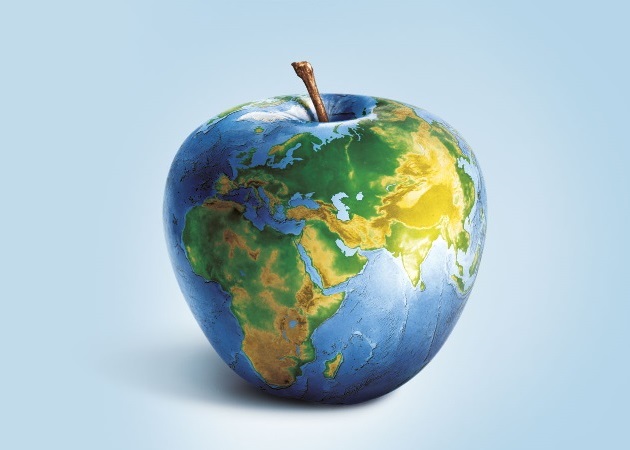 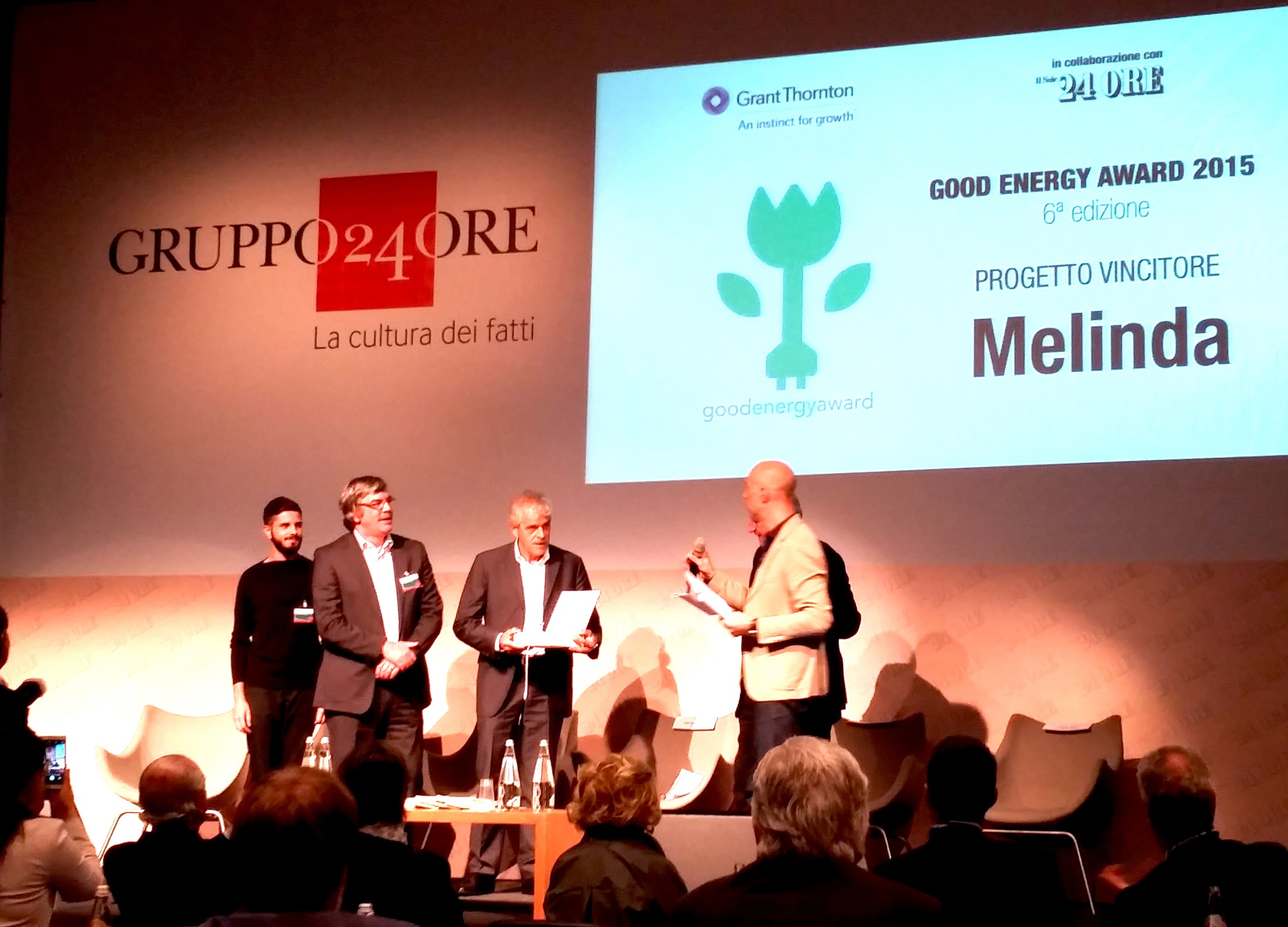 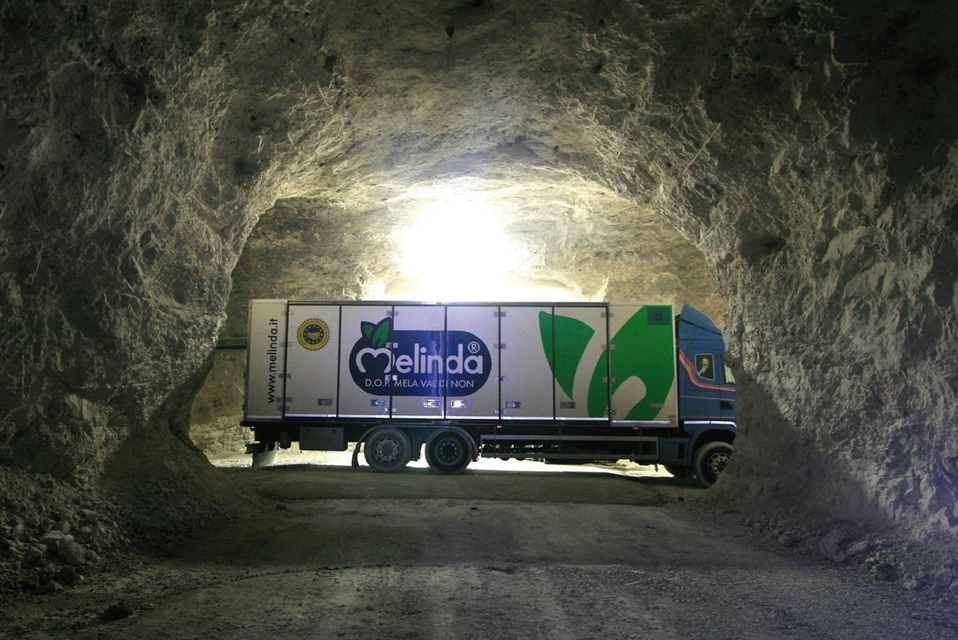 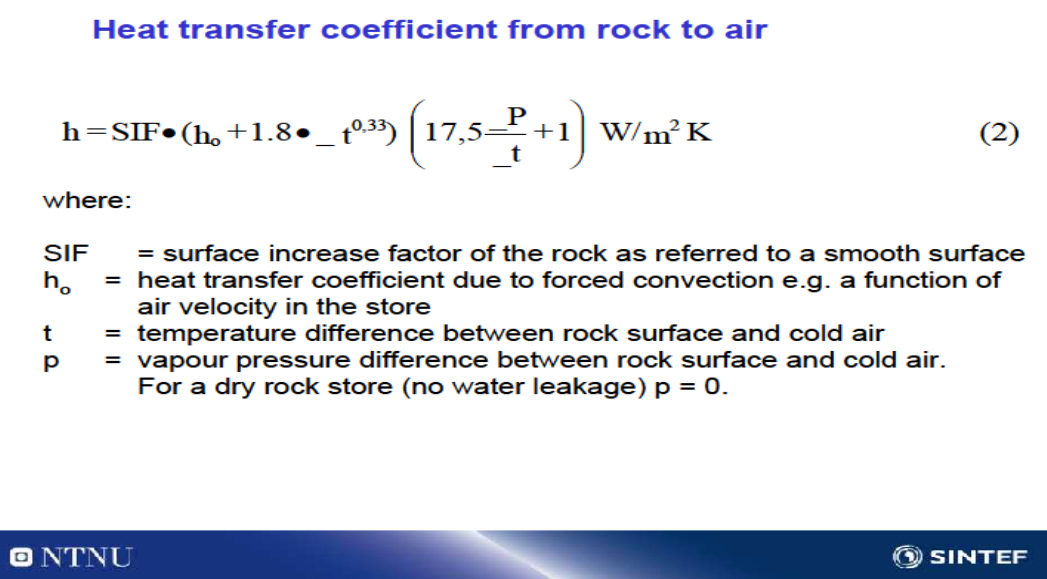 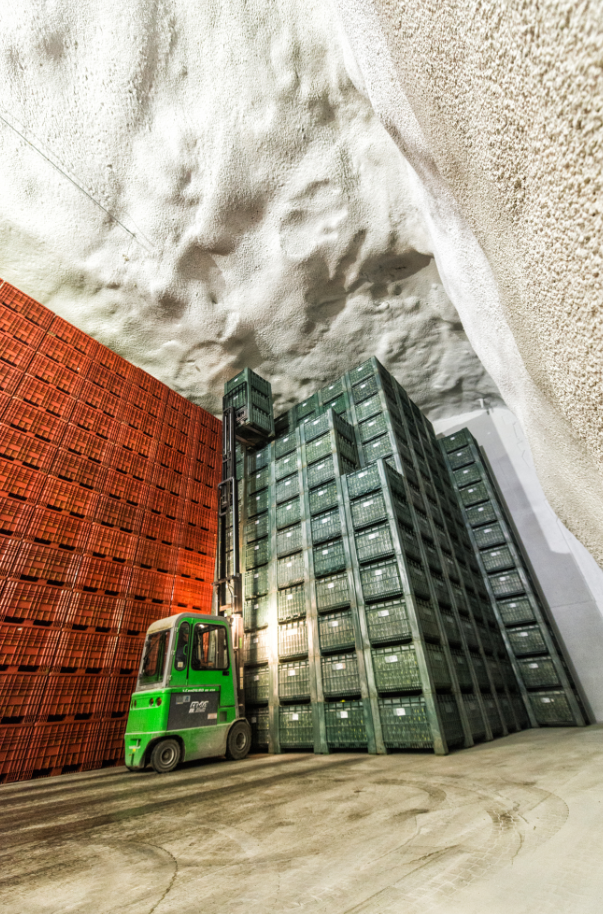 PREMI E RICONOSCIMENTI
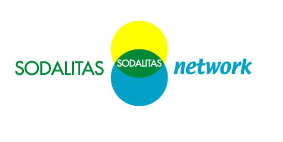 Sodalitas Social Award 
Dedicato alle iniziative che in questi anni hanno contribuito a diffondere la cultura della Sostenibilità d’impresa
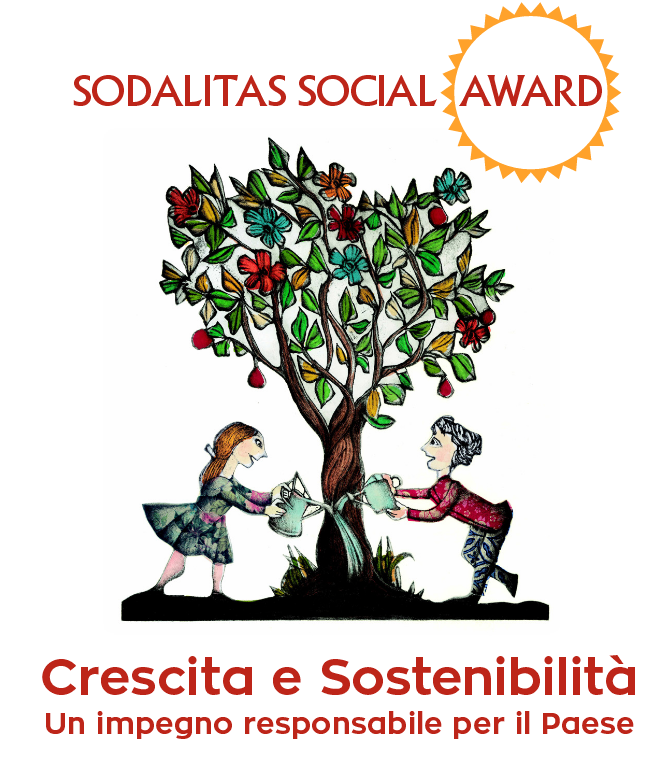 A Melinda il Primo premio nel settore «Terza rivoluzione industriale e nuovi sistemi produttivi»
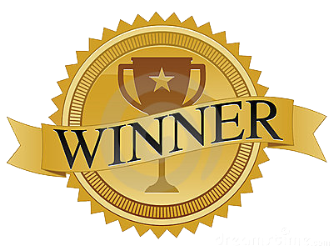 Premiazione avvenuta il 30.09.2015
PALAZZO MEZZANOTTE – PIAZZA AFFARI
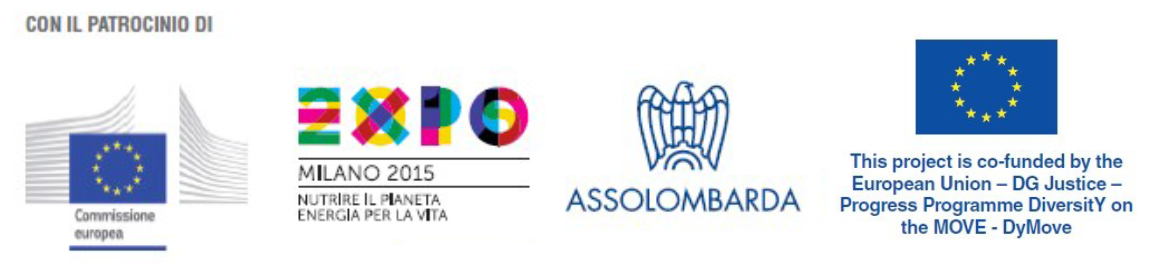 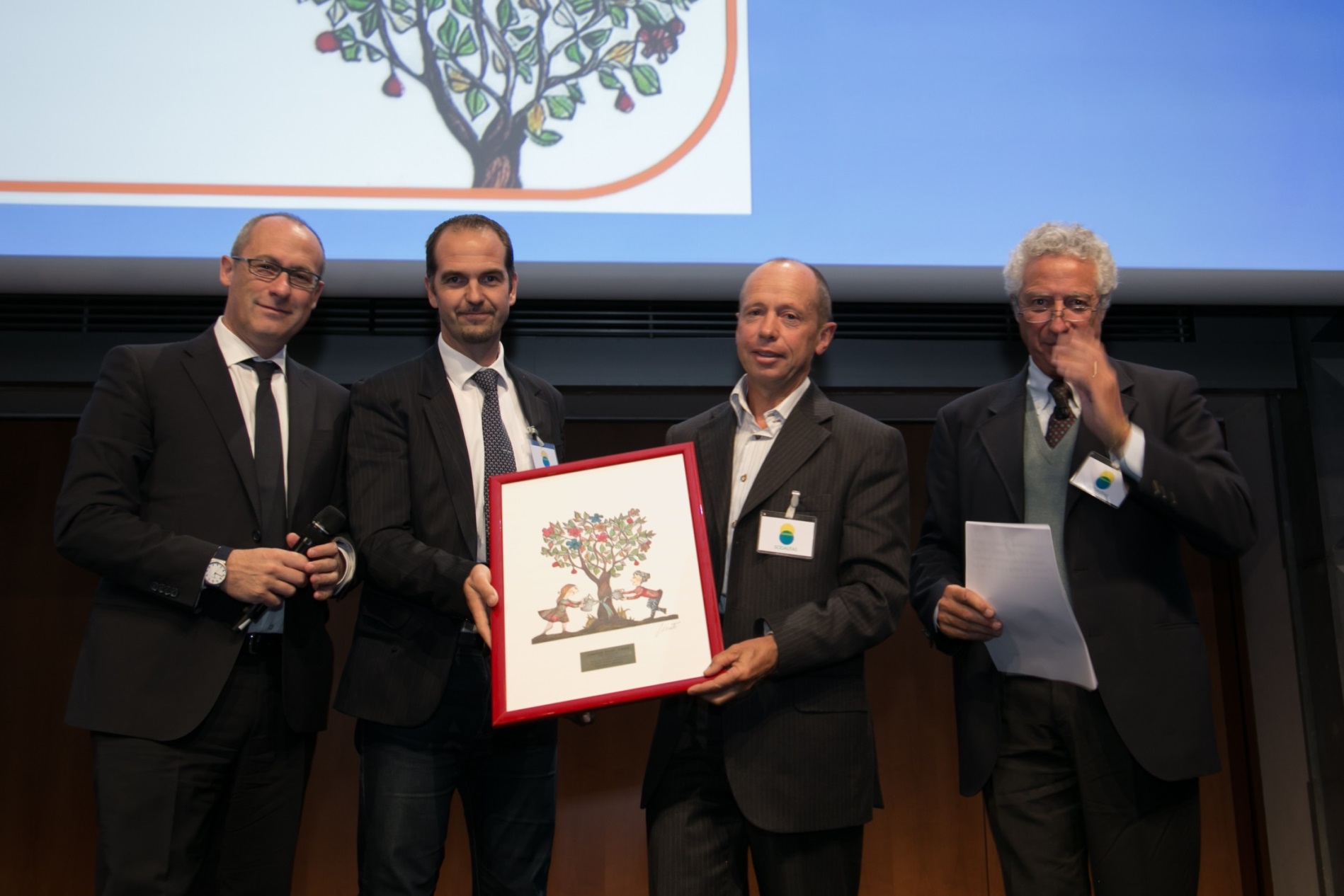 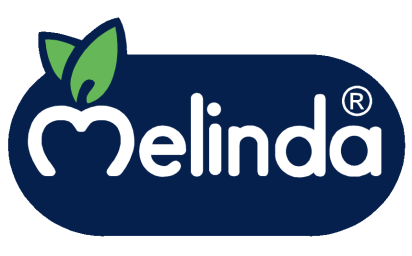 VISIBILITA’ TELEVISIONE
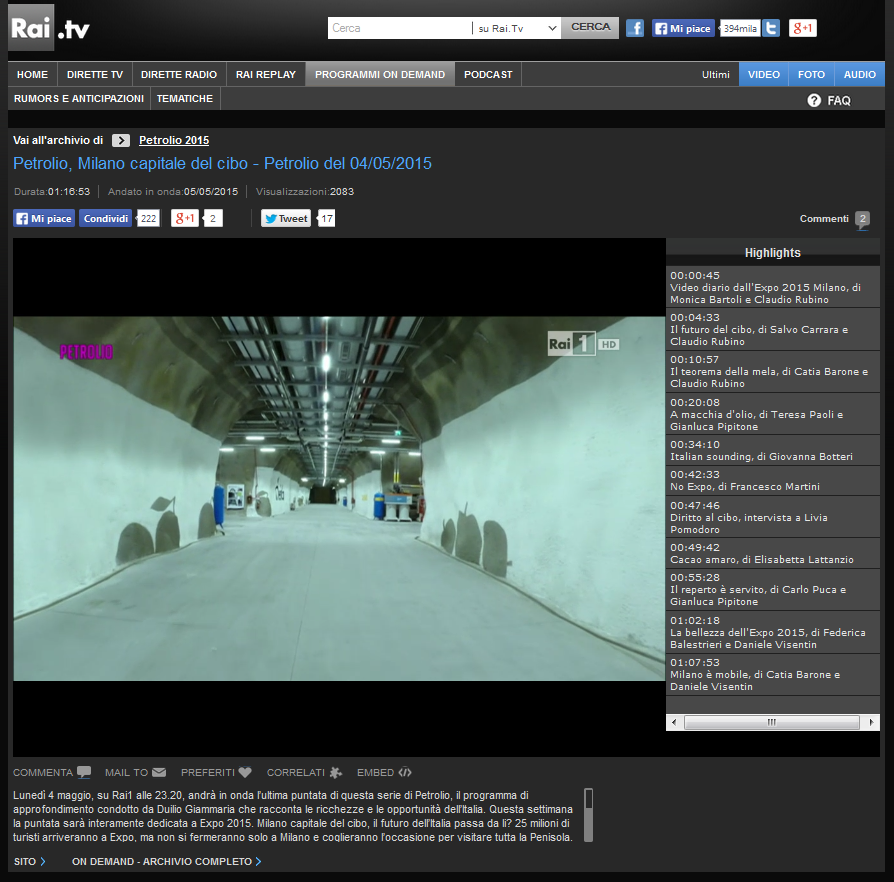 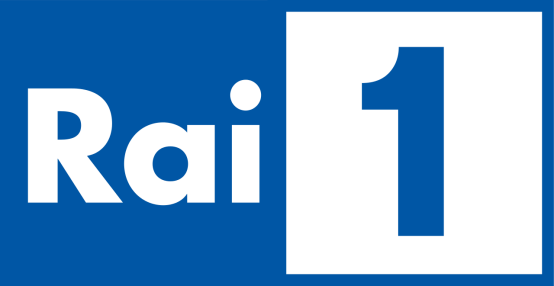 Celle Ipogee nella puntata di «Petrolio» del 04.05.2015: trasmissione alla ricerca delle ricchezze dell’Italia.
Play Video
VISIBILITA’ TELEVISIONE
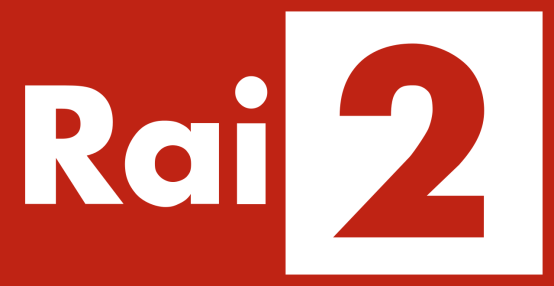 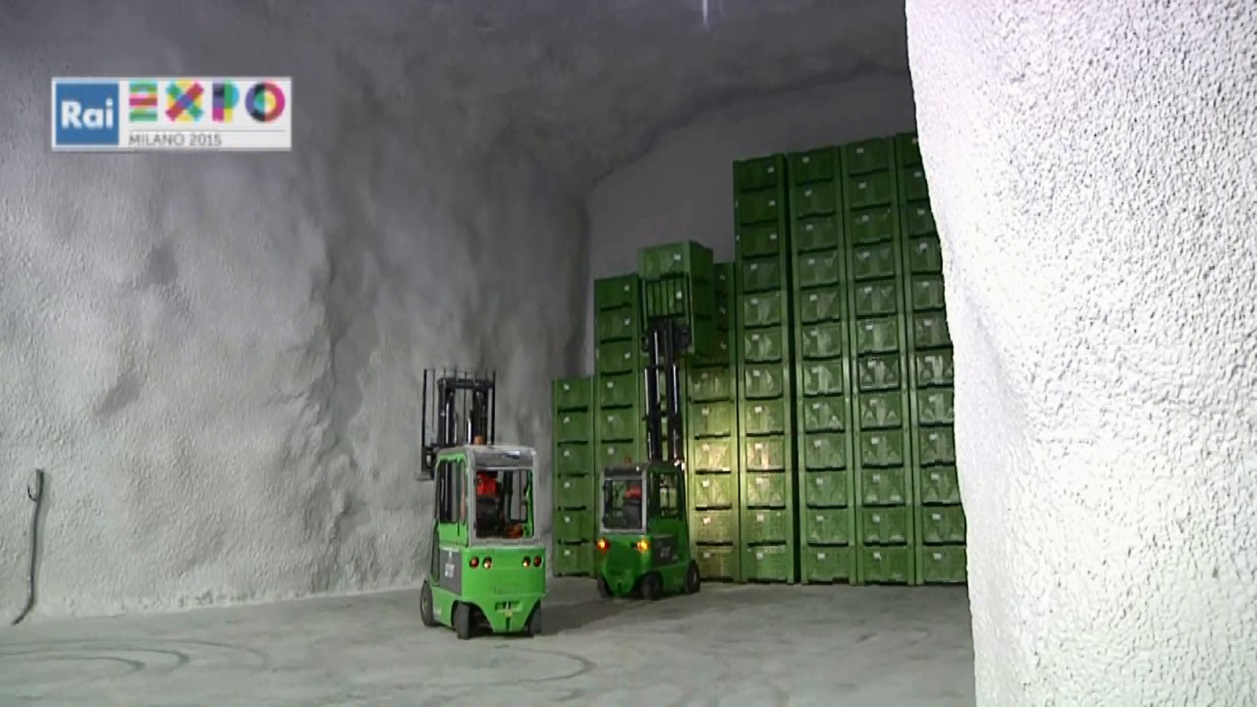 Celle Ipogee nella puntata di «Let’s go Italy»
novembre 2015.
Play Video
VISIBILITA’ TELEVISIONE
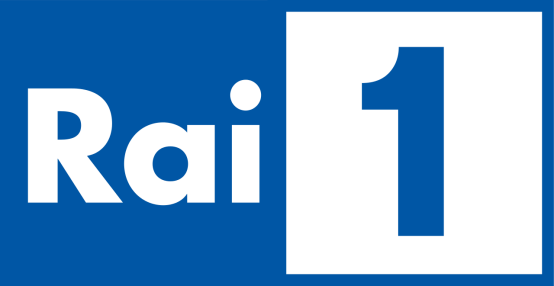 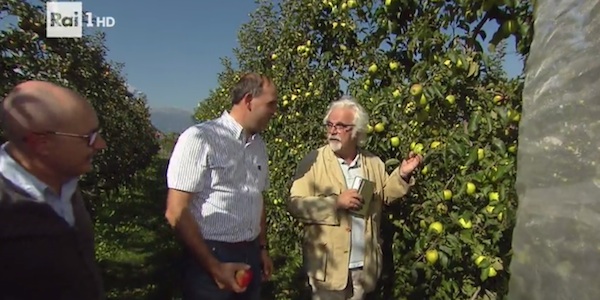 Celle Ipogee nella puntata di «Linea Verde» del 22 novembre 2016.
VISIBILITA’ STAMPA
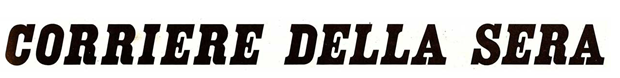 04.08.2015
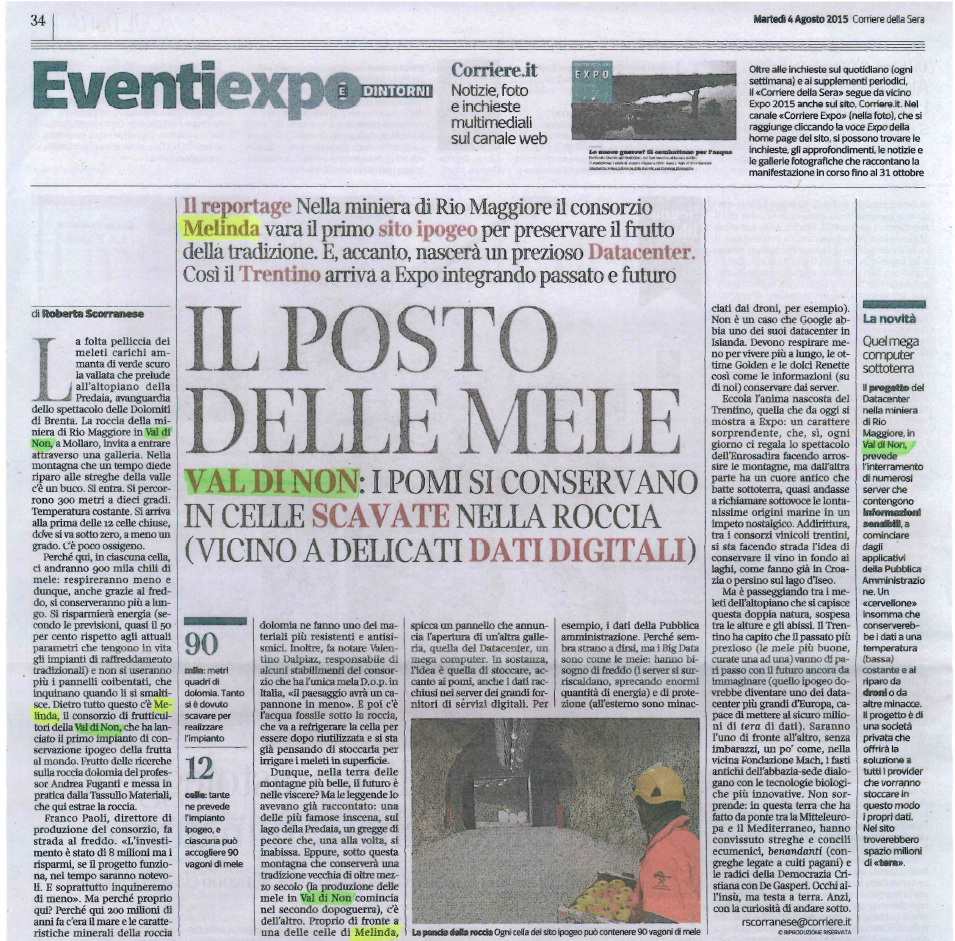 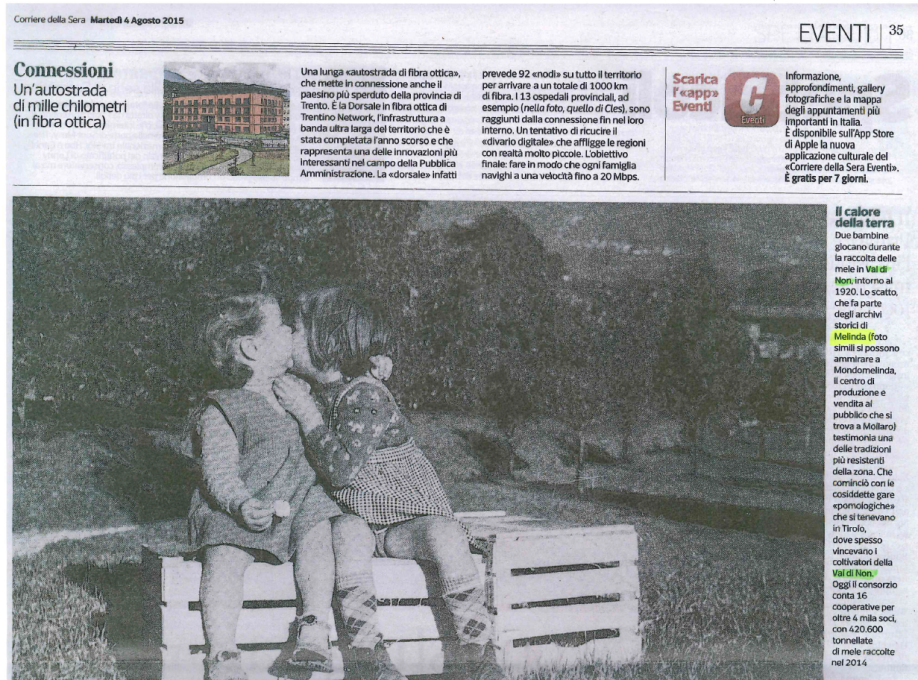 Reportage del Corriere della Sera sulle Celle Ipogee di Melinda.
VISIBILITA’ STAMPA
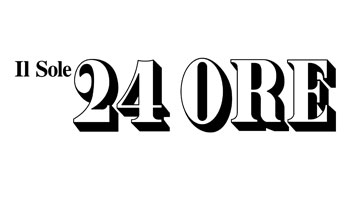 20.05.2015
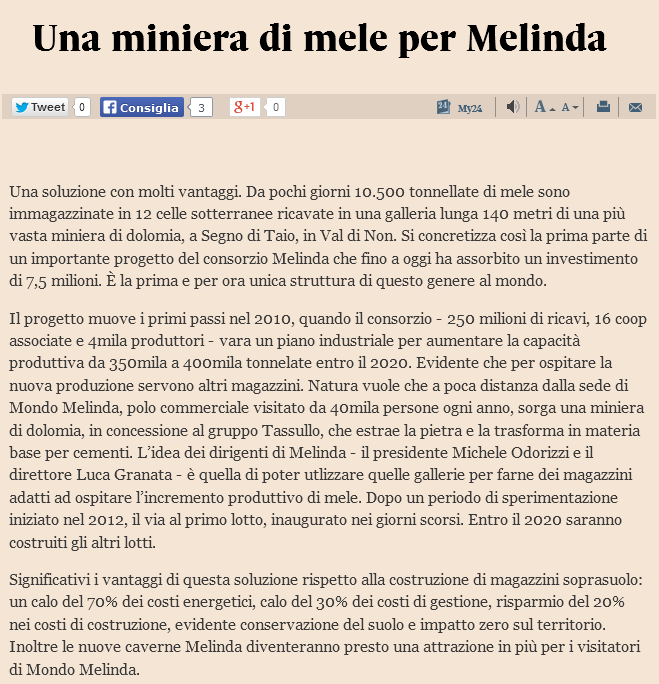 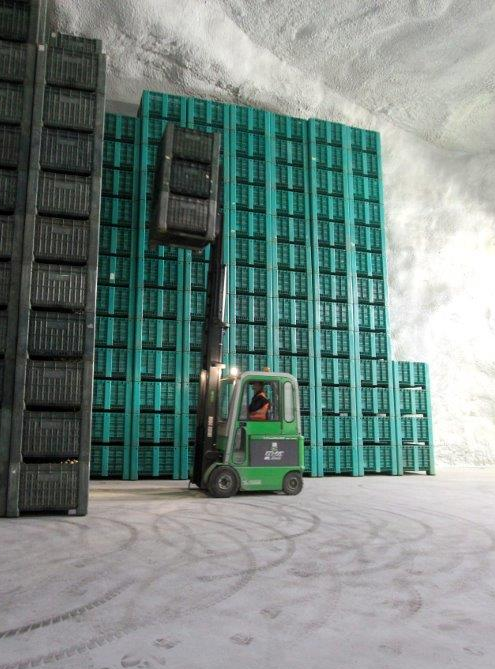 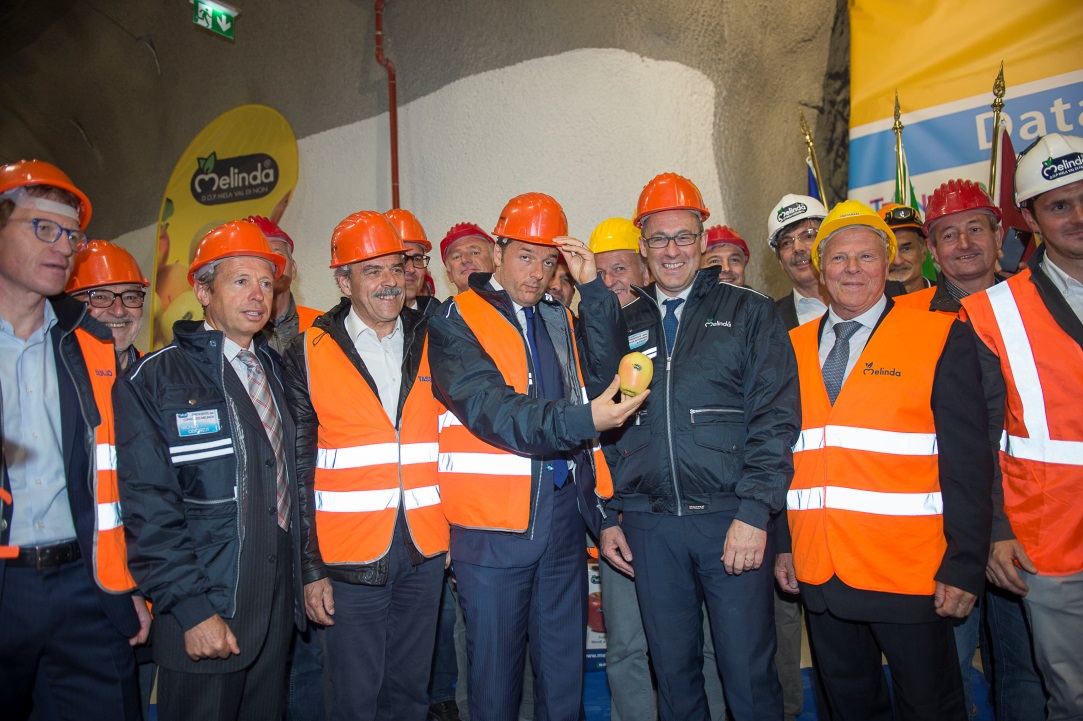 Matteo Renzi in visita alle celle Ipogee il 05.05.2015
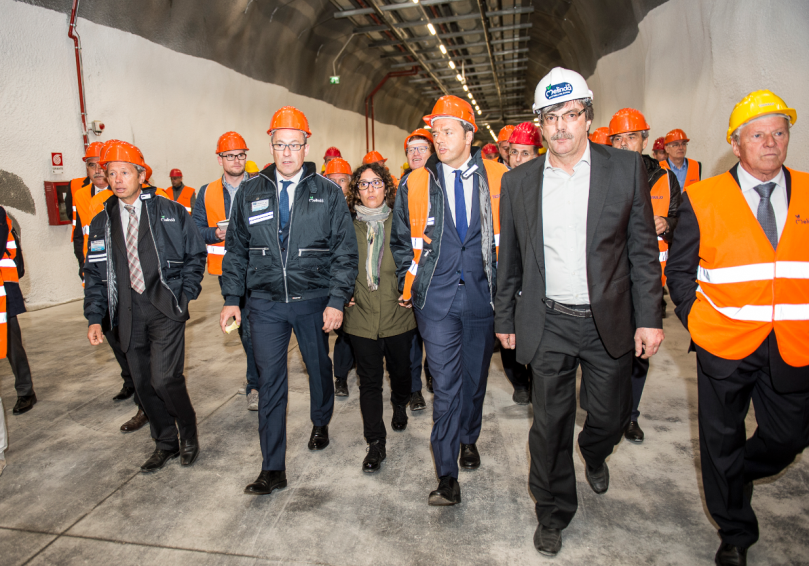 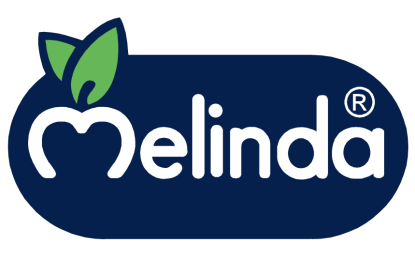 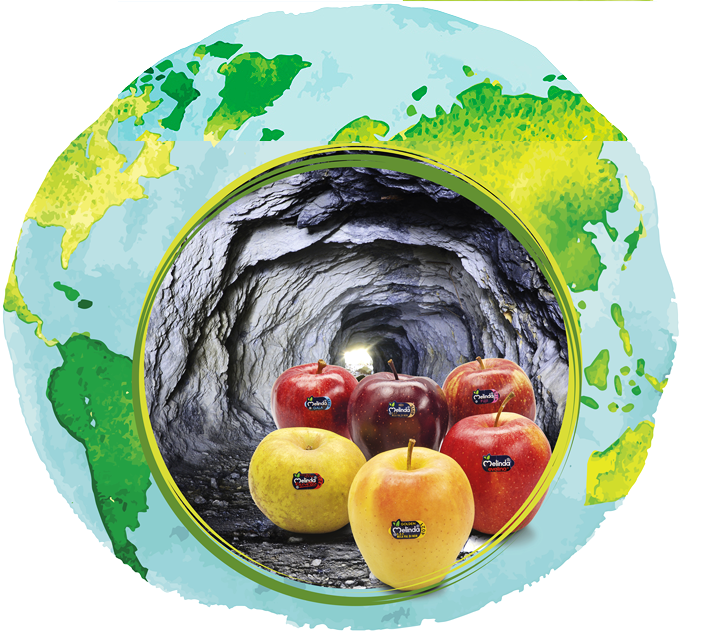 Le Celle Ipogee 
di Melinda
UN PROGETTO 
UNICO AL MONDO
GRAZIE PER LA 
VOSTRA ATTENZIONE
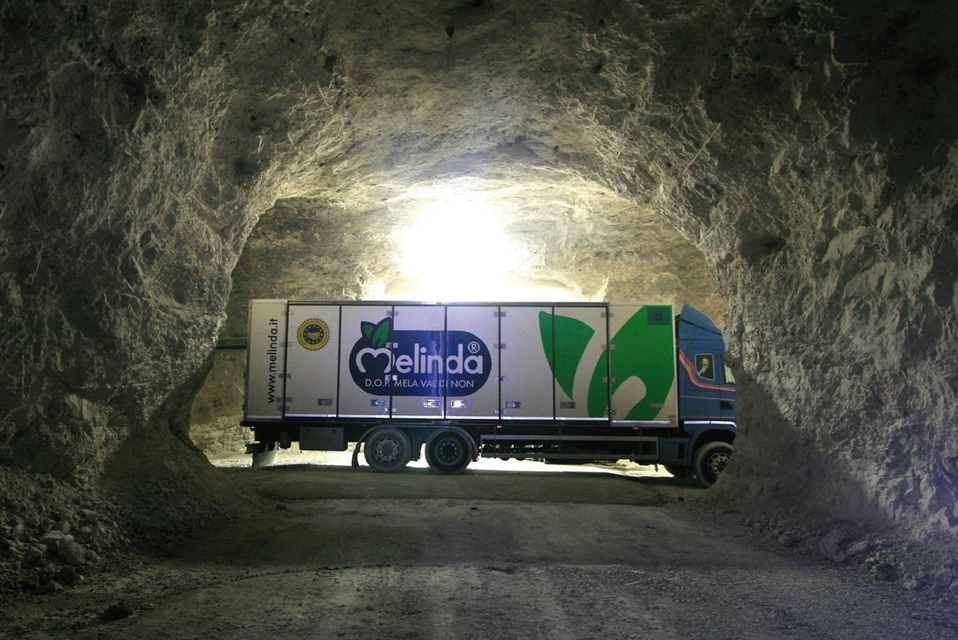 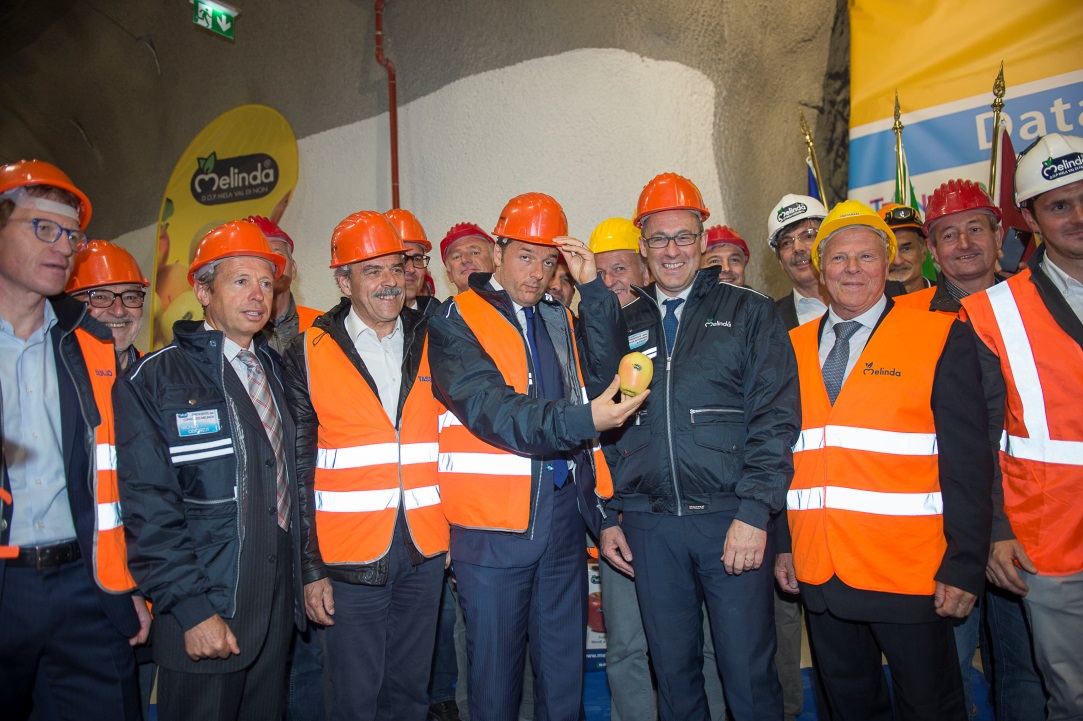 Il Premier Matteo Renzi in visita alle celle Ipogee il 05.05.2015
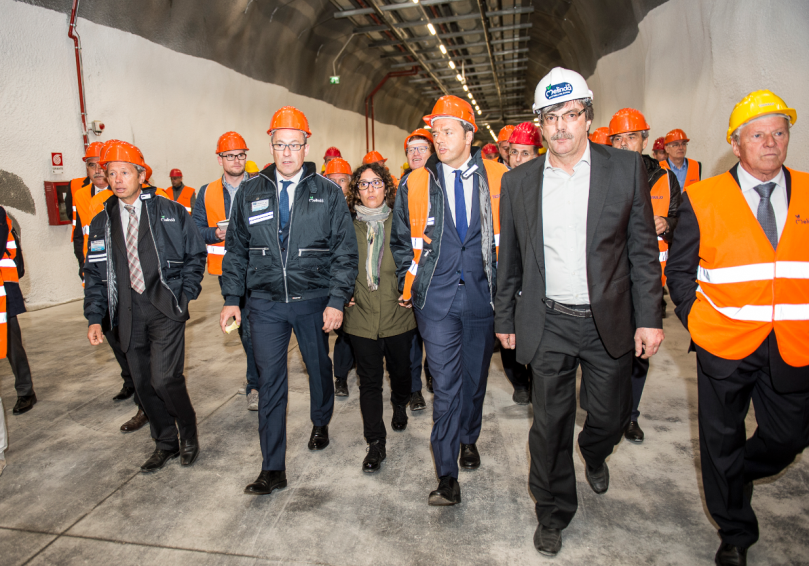 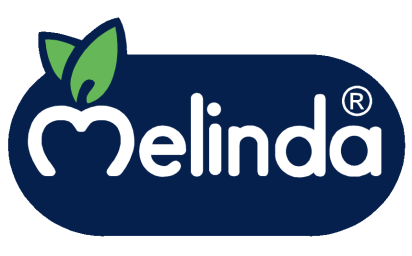